Canada.ca :Nouvelles fonctionnalités dans Adobe Experience Manager
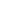 21 novembre 2024
Nouvelles fonctionnalités dans Adobe Experience Manager (AEM)
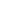 L’Éditeur principal lance un nouveau modèle de page générique innovant qui apporte une plus grande flexibilité, tout en étant plus facile à utiliser et intuitif pour les éditeurs : 
Nous passons d'un modèle statique à un modèle qui permet une création et une édition de contenu plus rapides et plus efficaces, sans nécessiter de connaissances techniques avancées.
Le nouveau modèle de page générique permettra aux institutions de profiter de nouvelles fonctionnalités conviviales.
Il sera plus facile pour l’Éditeur principal de mettre en œuvre les nouveaux modèles de conception établis avec le Bureau de la transformation numérique.
Des composants principaux facilement personnalisables seront disponibles, y compris des fonctionnalités qui simplifient la création de contenu.
Avantages
Des composants améliorés assurent la cohérence, l'accessibilité et la sécurité du contenu, simplifiant ainsi le processus de gestion du contenu qui, à son tour, réduit la nécessité d'utiliser le langage HTML.

Les « fragments d'expérience » constituent une fonctionnalité clé du nouveau modèle de page générique.
Cette fonctionnalité permet aux utilisateurs de créer un « fragment » (extrait) de contenu réutilisable. Le fragment peut être constitué d’une combinaison d'images, de texte, etc.
Le fragment peut ensuite être publié sur plusieurs pages.
Toute modification apportée au fragment sera mise à jour sur toutes les pages sur lesquelles il est publié, ce qui élimine la nécessité de publier le même contenu à plusieurs endroits.

Le nouvel outil Émulateur permet aux utilisateurs de prévisualiser le contenu dans des mises en page standard pour les appareils mobiles, les tablettes ou les ordinateurs de bureau avant de le publier en direct.
Les prochaines étapes
Un déploiement à travers toutes les institutions est prévu plus tard cette année ; l’Éditeur principal a récemment procédé à un prélancement des nouvelles fonctionnalités auprès de certaines institutions dans le cadre d’un projet pilote.
Du matériel de formation sera mis à la disposition des utilisateurs d'AEM, ainsi que du soutien continu de la part de l’ Éditeur principal.
Une vidéo de formation est actuellement disponible pour permettre aux utilisateurs d'en savoir plus sur les nouvelles fonctionnalités et leur utilisation (note : vous devez être sur le réseau du GC pour accéder à la vidéo).
L’Éditeur principal intègrera d'autres composants et ajoutera de nouveaux modèles de manière graduelle.
DÉMONSTRATION AEM
Pour plus d'informations :
Si vous avez des questions, contactez-nous via le formulaire de demande du Bureau de service de l’Éditeur principal.